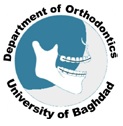 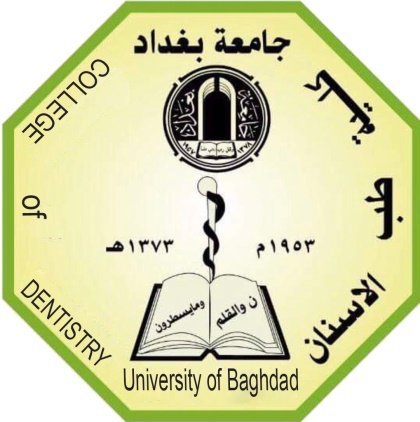 كيفية وألية تقييم الأداء للعام 2022-2023
Lecturer Noor Falah kadhim
    MSc in orthodontics 
2023
محاور الورشة
عرض ملف دليل التقييم وشرح طريقة الاحتساب
عرض استمارة ملخص الانشطة
 استمارة تقييم أداء أعضاء الهيئة التدريسية للعام الدراسي 
الملف التقويمي لأداء التدريسي الاداري في الجامعات والكليات
استمارة تقييم أداء أعضاء الهيئة التدريسية المتفرغين جزئي
نموذج تقويم الأداء الوظيفي في مركز وزارة التعليم العالي والبحث العلمي والمؤسسات المرتبطة بها
الاجور اليومية والعقود 
الحرفين
استمارة تقييم أداء أعضاء الهيئة التدريسية للعام الدراسي 2022 / 2023ملاحظة: يرجى مراجعة دليل الاستمارة للاطلاع على كيفية ملئها
الملف التقويمي لأداء التدريسي الاداري في الجامعات والكليات للعام الدراسي 2022 / 2023



ملاحظة : تشمل هذه الاستمارة معاوني العمداء ورؤساء الأقسام العلمية والادارية ومقرري الأقسام والفروع )الدراسات الاولية الصباحية
والدراسات العليا (ومسؤولي الشعب والوحدات)
يرجى مراجع ة دليل الاستمارة للاطلاع على كيفية ملئها
استمارة تقييم أداء أعضاء الهيئة التدريسية المتفرغين جزئي للعام الدراسي 2022 / 2023ملاحظة: يرجى مراجعة دليل الاستمارة للاطلاع على كيفية ملئها
نموذج تقويم الأداء الوظيفي في مركز وزارة التعليم العالي والبحث العلمي والمؤسسات المرتبطة بها للسنة الدراسية 2022-2023
الاجور اليومية والعقود الحرفين
شكرا لحضوركم
اي سؤال ؟؟؟